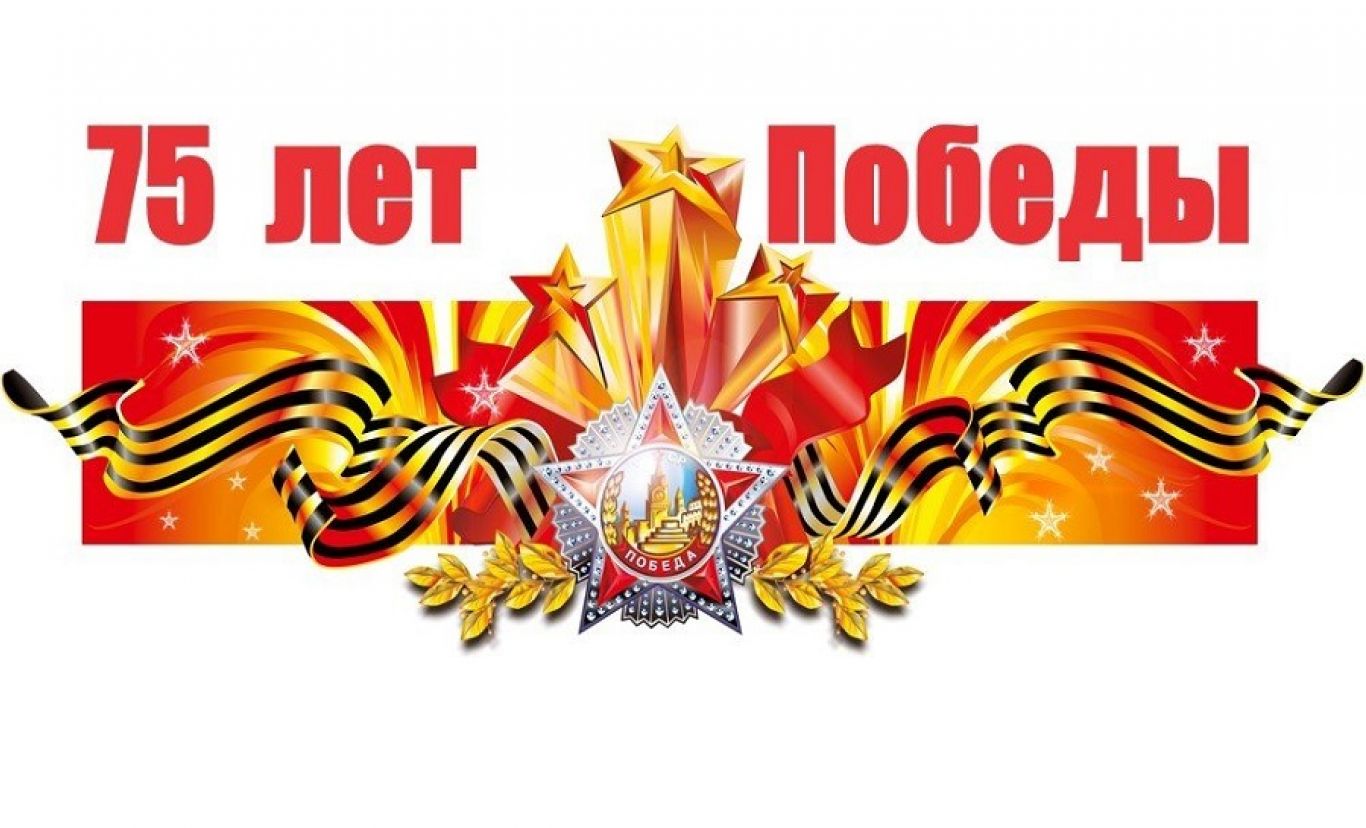 Конкурс «Юность, опаленная войной» Номинация «Семейный альбом»Автор: учитель-логопед МАДОУ «Детский сад №305»Гаврилова Ирина Ивановна
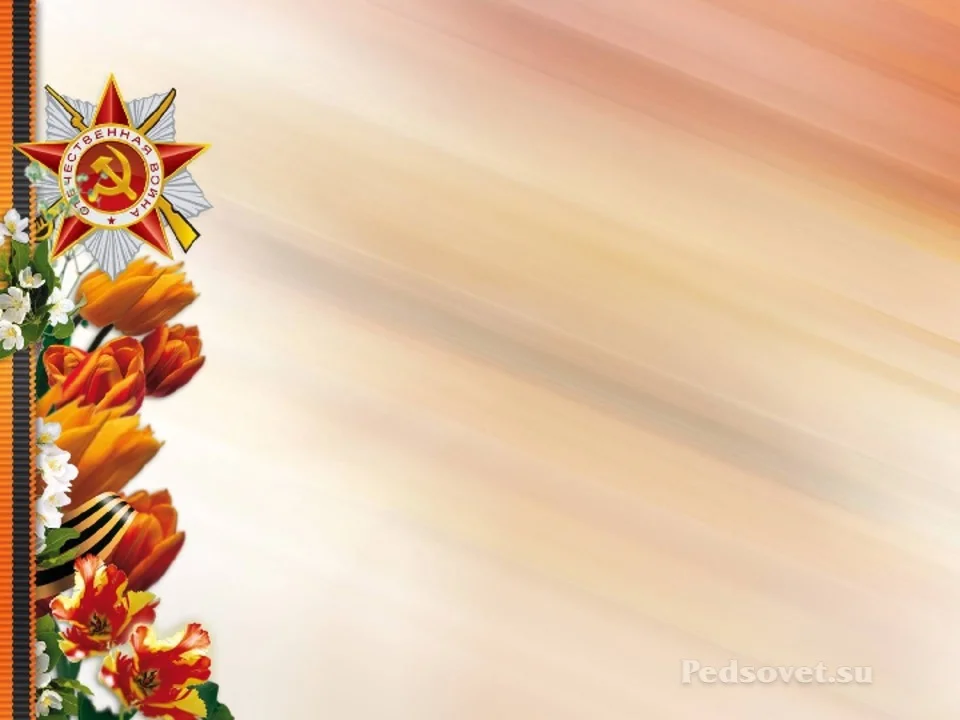 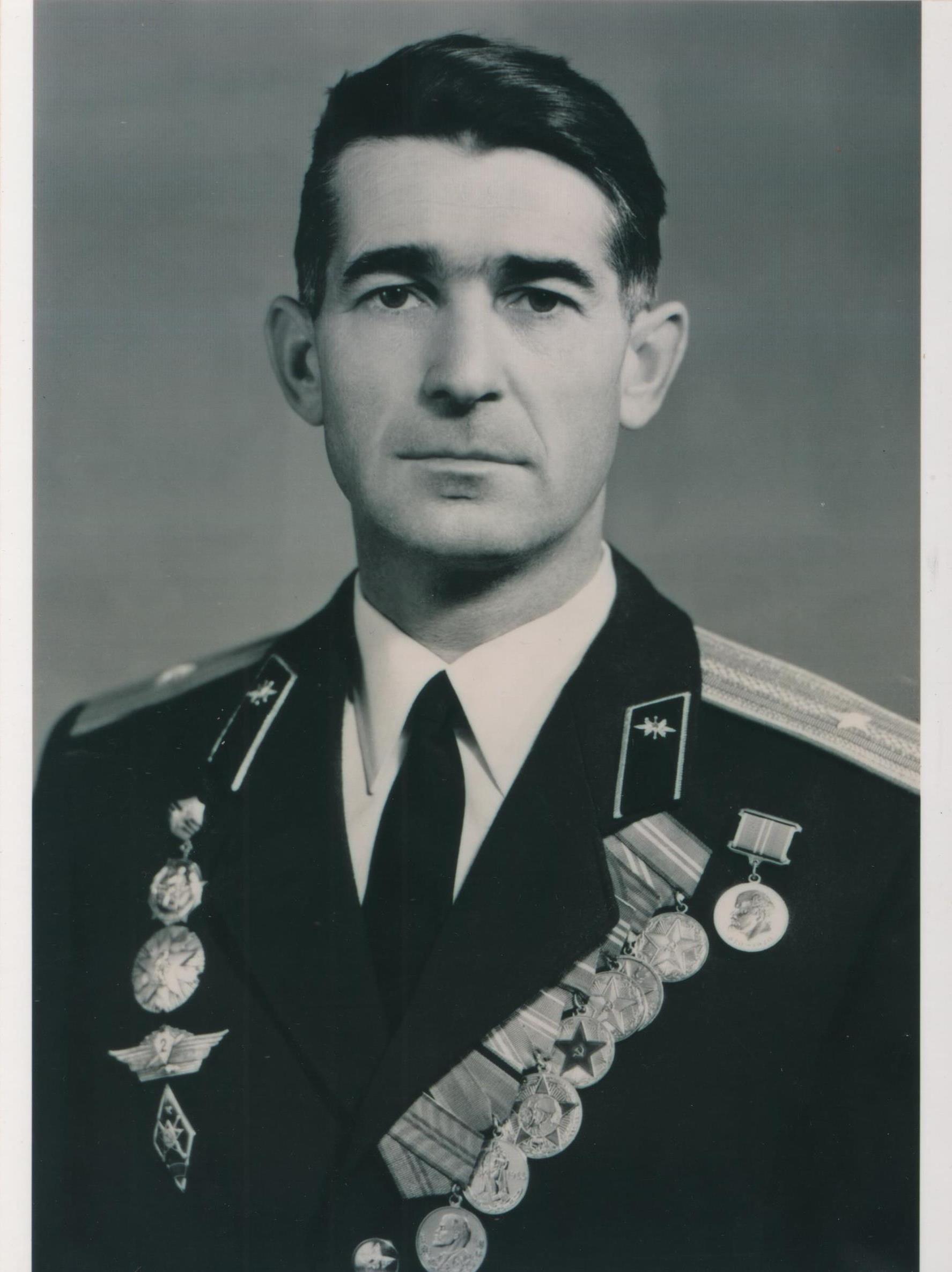 Хрняк Драголюб Данетов, рядовой 1-й дивизии Народно-освободительной армии Югославии
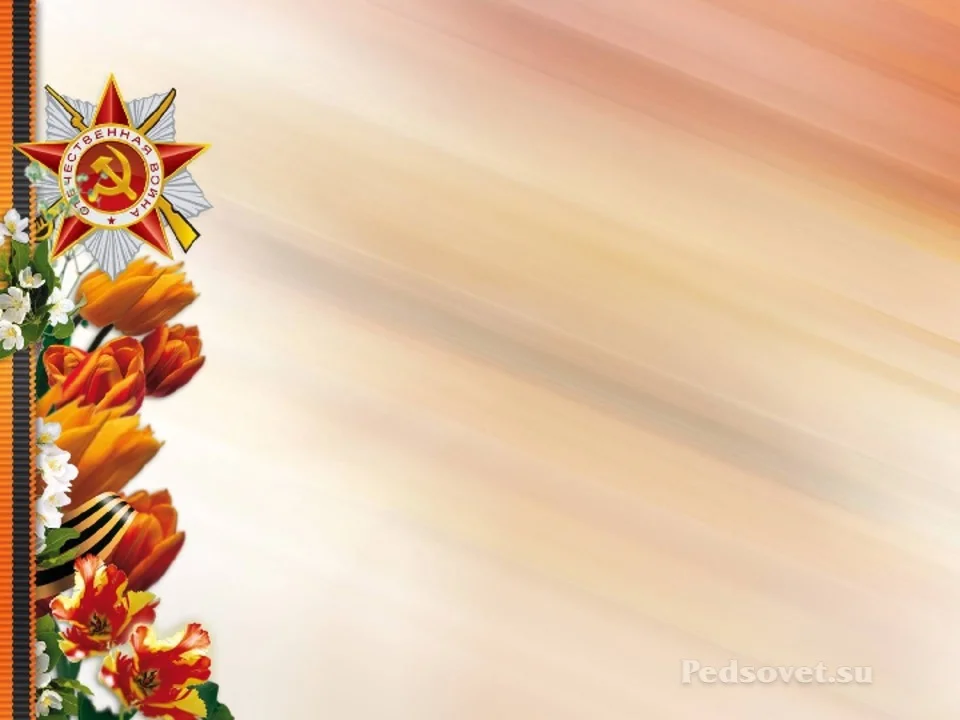 В нашей семье есть альбом с фотографиями самого уважаемого и любимого человека – Драголюба Данетова, участника Великой Отечественной войны. 
Своим детям и внукам  мы рассказываем: 
«В 1944 году на сборный пункт в городе Белграде, столице Югославии Народной Армии Югославии пришел паренек Драголюб, которому было 15 с небольшим лет. Это была новая Армия – Народно–Освободительная Армия Югославии, которая при братской боевой поддержке артиллерии и танков Советской Армии освободила Югославию от фашистских захватчиков. 
Папин папа – дедушка и  ваш прадедушка Драголюб   прошел  войну в легендарной первой роте первого полка первой дивизии Народно Освободительной Армии Югославии. После войны Советское командование предложило командировать лучших бойцов на курсы командиров в Советский Союз.
Ваша бабушка называла деда Драгомир  - это значит «дарующий мир».   После войны дедушка  учился в Ленинграде на офицерских курсах артиллеристов. После окончания курсов  получил предложение остаться в Советском Союзе и стал офицером Советской Армии, служил в Башкирии ( здесь он познакомился с бабушкой Ниной Сергеевной), на Сахалине, в Тоцких лагерях  Оренбургской области.
В армии это был отличный офицер, которого уважали и любили солдаты,  а в жизни это был любознательный и умный человек, заботливый муж и добрый  внимательный дед.»
Драголюб Хрняк – отец моего супруга Хрняка Сергея Драголюбовича.
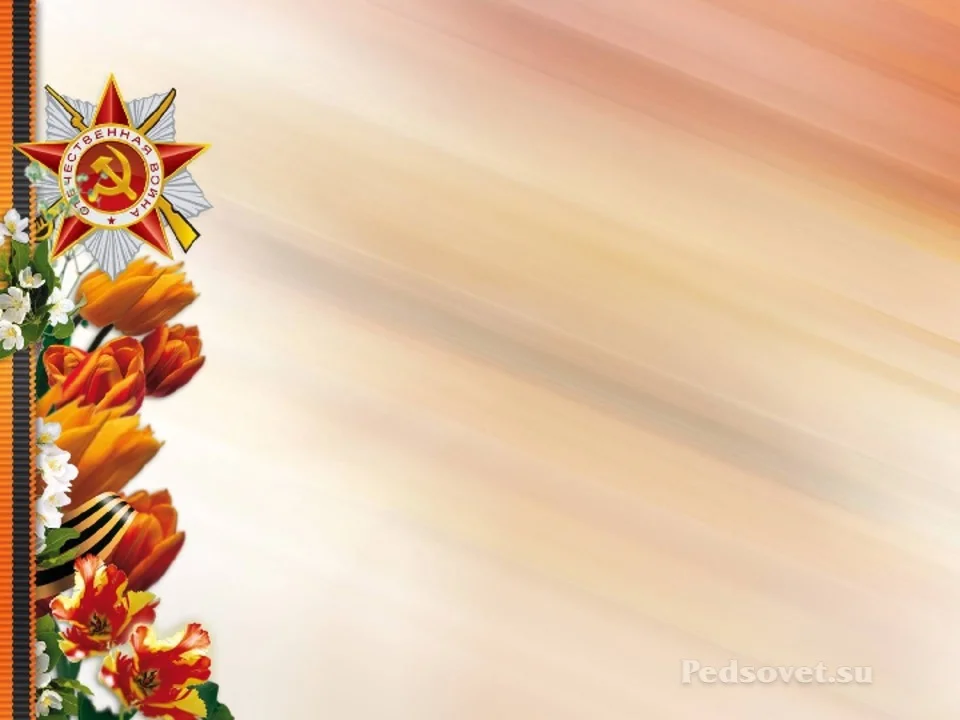 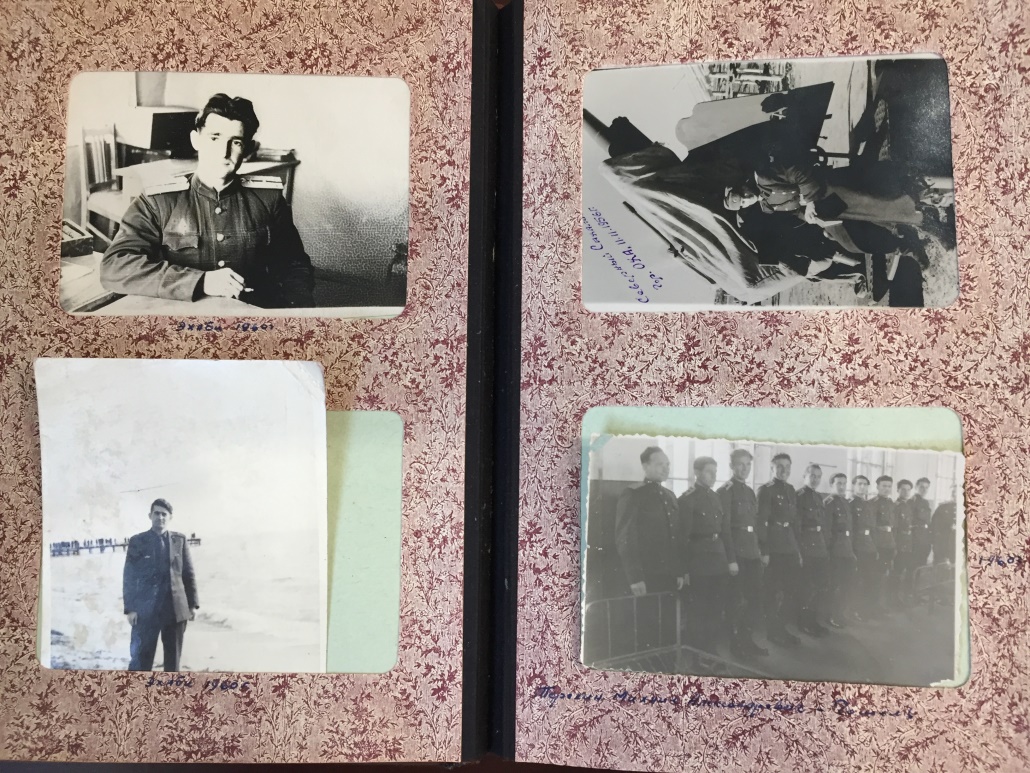 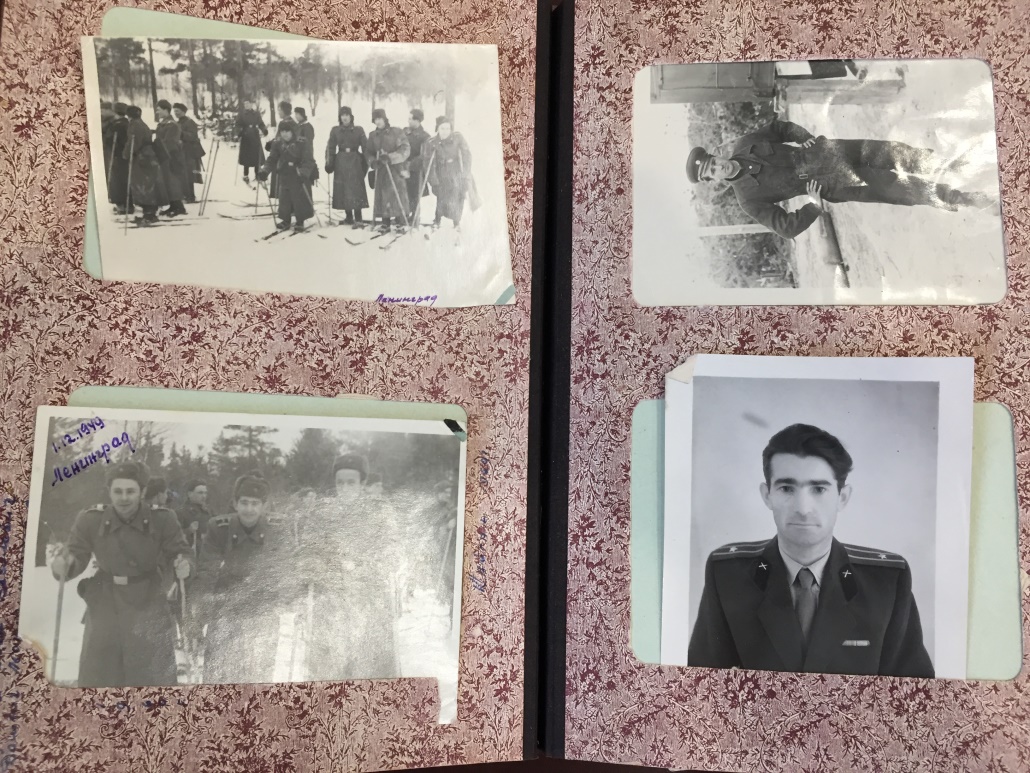 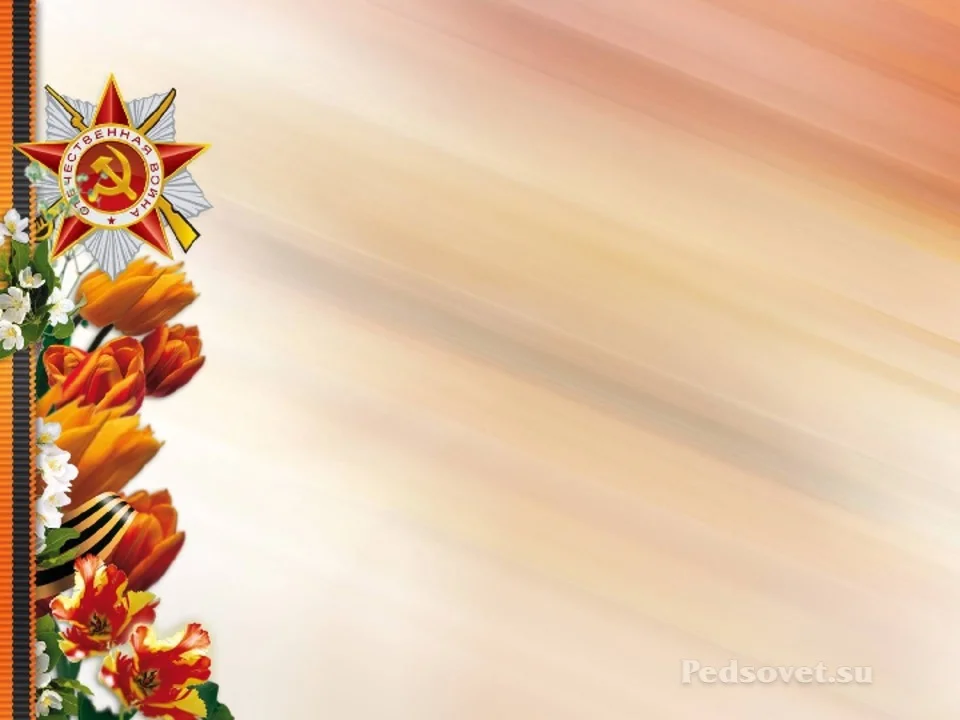 Спасибо 
за
 внимание!